Fig. 2. Scatterplot of OTBM SD predicting OTBM for invalid performers.
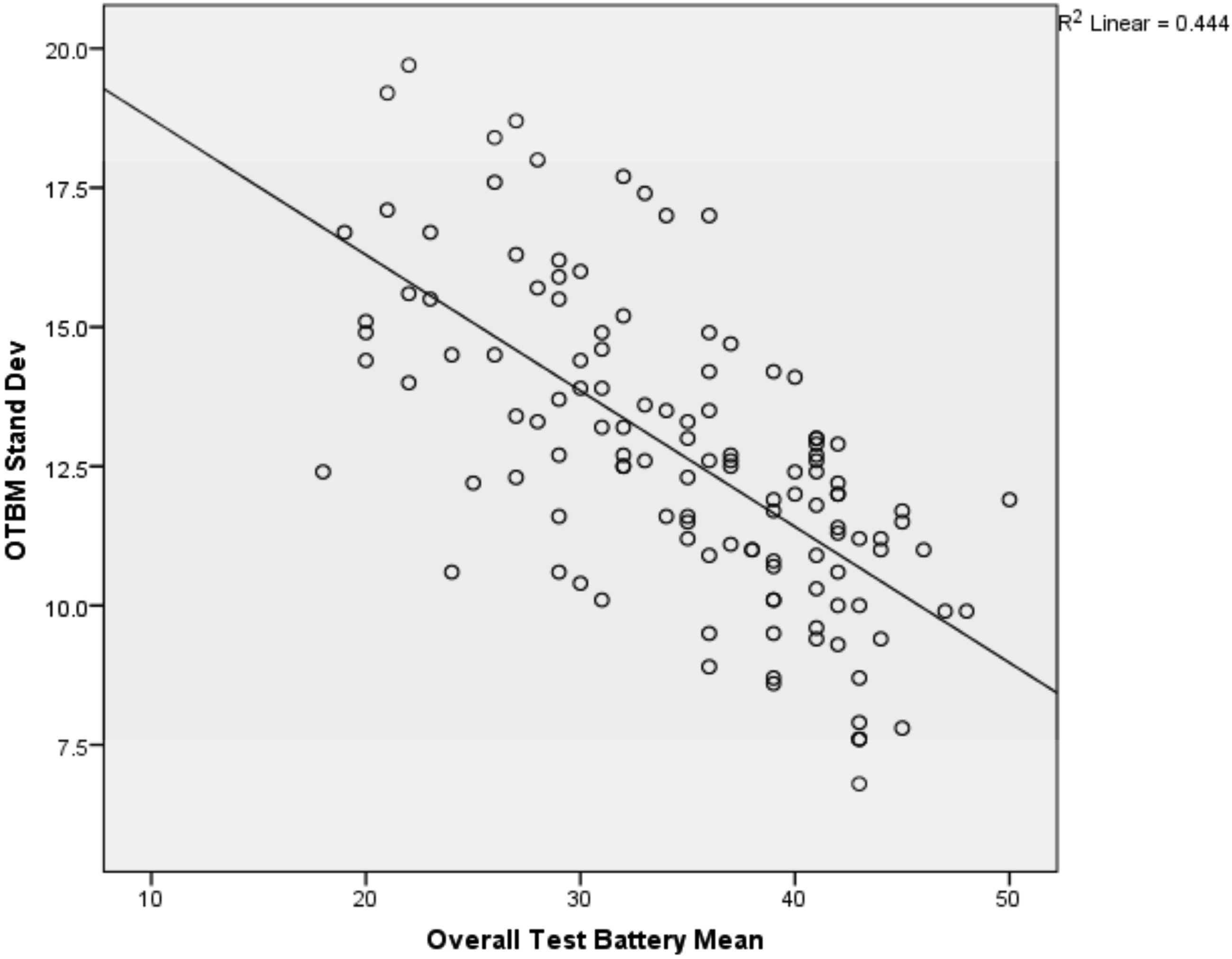 Arch Clin Neuropsychol, Volume 28, Issue 7, November 2013, Pages 640–648, https://doi.org/10.1093/arclin/act045
The content of this slide may be subject to copyright: please see the slide notes for details.
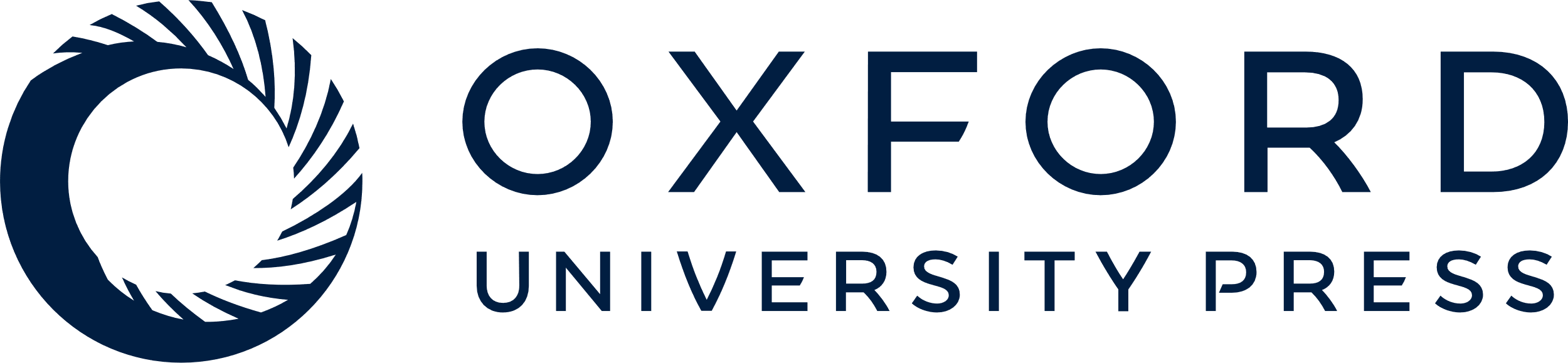 [Speaker Notes: Fig. 2. Scatterplot of OTBM SD predicting OTBM for invalid performers.


Unless provided in the caption above, the following copyright applies to the content of this slide: © The Author 2013. Published by Oxford University Press. All rights reserved. For permissions, please e-mail: journals.permissions@oup.com.]
Fig. 1. Scatterplot of OTBM SD predicting OTBM for valid performers.
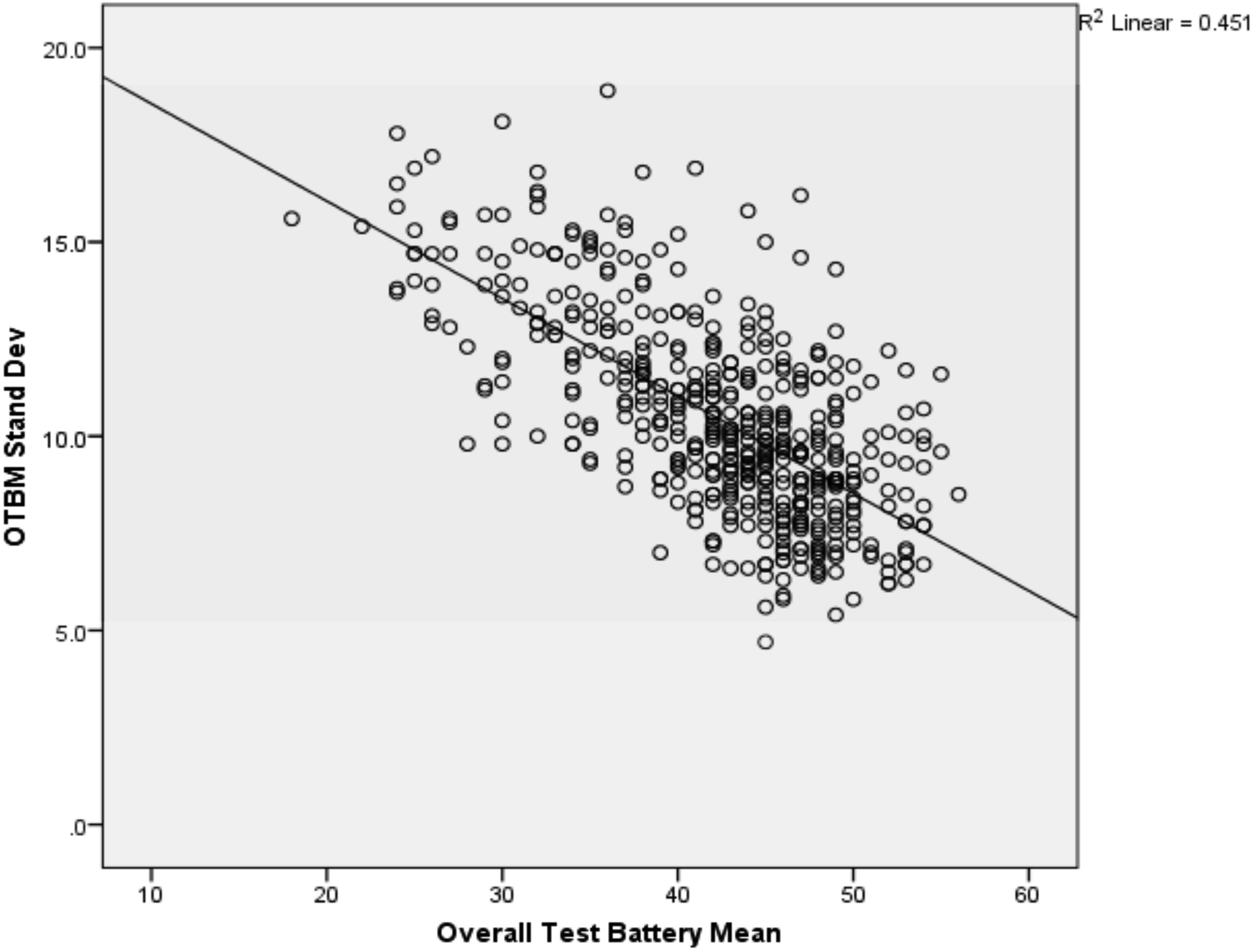 Arch Clin Neuropsychol, Volume 28, Issue 7, November 2013, Pages 640–648, https://doi.org/10.1093/arclin/act045
The content of this slide may be subject to copyright: please see the slide notes for details.
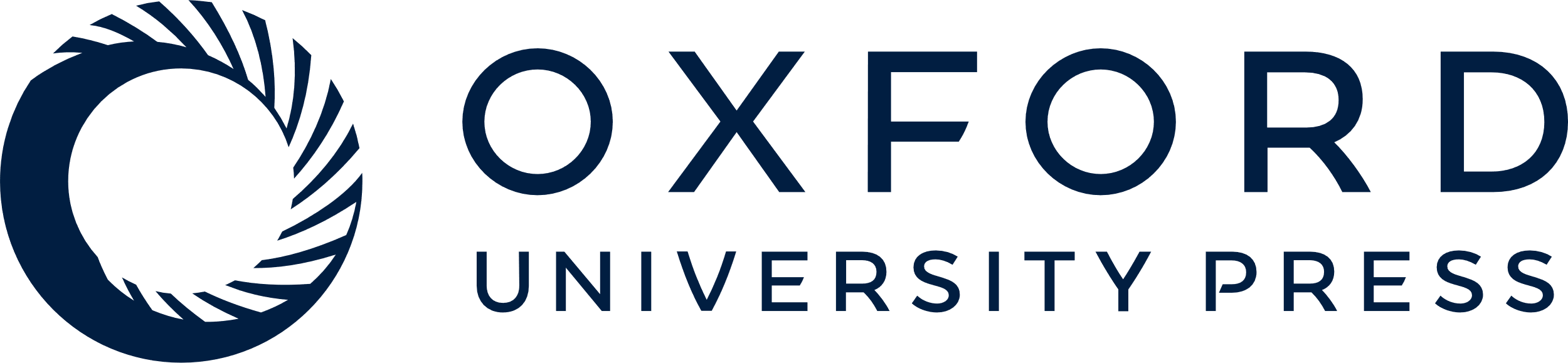 [Speaker Notes: Fig. 1. Scatterplot of OTBM SD predicting OTBM for valid performers.


Unless provided in the caption above, the following copyright applies to the content of this slide: © The Author 2013. Published by Oxford University Press. All rights reserved. For permissions, please e-mail: journals.permissions@oup.com.]